Autonomic Nervous System
Over view
By
Dr. Nour A. Mohammed
MUTAH SCHOOL OF MEDICINE
The Sympathetic division it also  named the thoraco-lumbar outflow The Parasympathetic divisionIt is also named the Cranio-sacral outflow
distributions of the sympathetic system
[A] Cervical division
which supplies structures in the head and neck
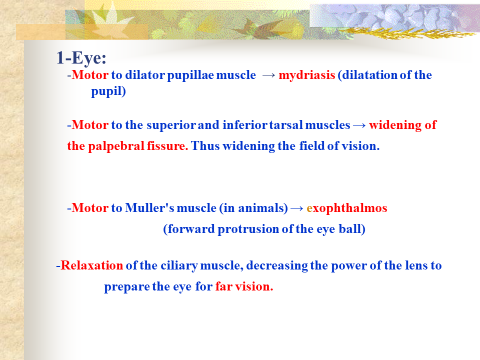 2-Glands:
-Lacrimal glands : little secretion of tears and 					vasoconstriction.
-Salivary glands: trophic secretion (small in amount, viscid and concentrated) from the submaxillary gland.
3-Skin
-Sweat glands : copious secretion eccrine glands
-Erector pilae muscles→ erection of hair .
-Bloods vessels vasoconstriction.
4-Cerebral vessels:
-Mild vasoconstriction. Still during sympathetic excitement, cerebral blood flow increase due to the rise in arterial blood pressure.
[B] Cardiopulmonary  (thoracic) division
Supply thoracic structures
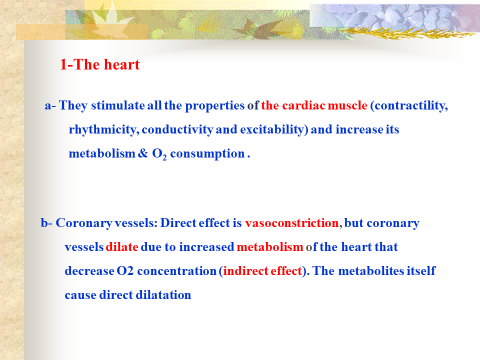 2-The Lung
a-Bronchi
Bronchodilation and inhibition of bronchial secretions.
b- Pulmonary vessels
vasoconstriction (VC)
This widens the air passages lead to better ventilation
[C] Splanchnic division
Supply  abdominal and pelvic viscera
Abdominal division
1- Gastrointestinal tract (GIT)
relaxation of the wall, but constriction of the sphincters. Leading to delayed evacuation of food.
2- GIT secretions
inhibition
3-The splanchinic vessels
vasoconstrictor  and vasodilator  the effect is mainly vasoconstriction)
4-The spleen
motor to smooth muscle fibers of the capsule and trabeculae → 250 mL of stored blood is poured into the circulation. This action is more prominent in animals
5-The liver
to stimulate metabolism ,glycogenolysis with increase blood glucose level , lipolysis with elevation of the blood lipid level and dilatation to its vessels.
6-The endocrine pancreas
usually inhibition of insulin secretion.
7- The Kidney
Vasoconstriction of renal blood vessels, decreased renal blood flow, decreased urinary output and stimulation of renin secretion.
8- The adrenal medulla
secretion of catecholamine , adrenaline (80%) and noradrenaline (20%) hormones
The released adrenaline stimulates lipolysis, thermogenesis and enhances blood clotting by releasing blood clotting factors from the liver. It stimulates the reticular formation of the brainstem →  increased alertness  with lack of sleep (insomnia)
-  Pelvic division
The urinary bladder
inhibitory to the wall
motor to the internal urethral sphincter
→  retention of urine
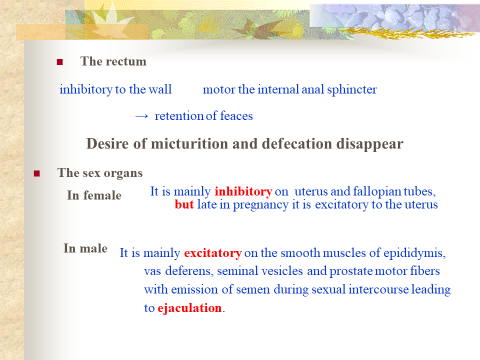 The sex organs
In female
It is mainly inhibitory on  uterus and fallopian 
tubes, but late in pregnancy it is excitatory to the uterus
It is mainly excitatory on the smooth muscles of epididymis, vas deferens, seminal vesicles and prostate motor fibers with emission of semen during sexual intercourse leading to ejaculation.
In male
[D] Somatic division
supply skin and blood vessels of skeletal muscles
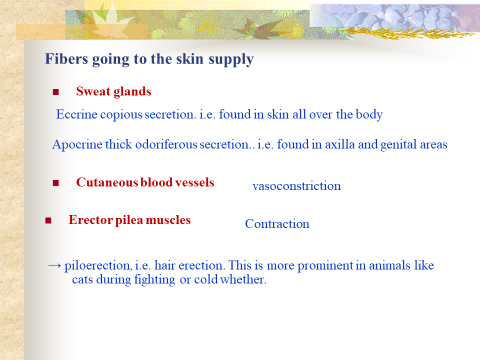 General function of sympathetic N.S
I-During rest
It causes sympathetic tone on the blood vessels leading to continuous mild vasoconstriction to maintain the blood pressure. 
   Sympathetic tone to the Adrenal medulla
Maintains basal amount of catecholamine secretion in blood. 
& this is important for regulation of blood pressure & blood glucose level.
II-In emergency conditions (The alarm or Stress response)
In cases of fight, flight, muscular excitement occurs to help the person to face the emergency with a better performance.
Acceleration of the heart: to supply blood to active tissues.
Vasoconstriction in inactive regions, skin and splanchnic area to divert more blood to active regions e.g. muscles, heart
Dilatation of bronchi; facilitating pulmonary ventilation.
Contraction of spleen: to give more RBCs to carry more oxygen to the active tissues
II-In emergency conditions (The alarm or Stress response)
Sweat secretion: to get rid of the excess heat by evaporation
Delay muscle fatigue (Orbelli phenomenon)
Glycogenolysis: supplying glucose to the active tissues for energy production .Also, lipolysis.
Adrenal medulla is stimulated to secrete adrenaline and noradrenaline to aid and intensify all the above reaction. Adrenaline stimulates the brain to increase alertness and shorten response time.
Increase field of vision
II-In emergency conditions (The alarm or Stress response)
Clotting of the blood is enhanced for more effective haemostasis
Inhibition of gastrointestinal activities, defecation and micturition.
All these factors lead to shift of blood from inactive areas as the skin and the gastrointestinal tract to active contracting muscles and heart to enable the body to face emergencies.
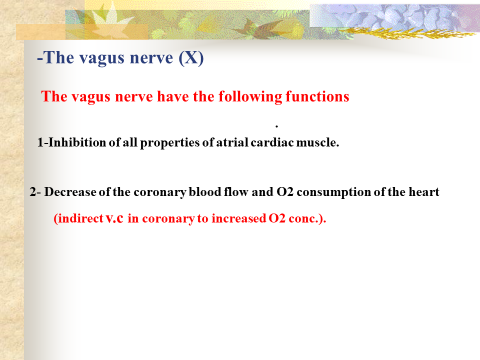 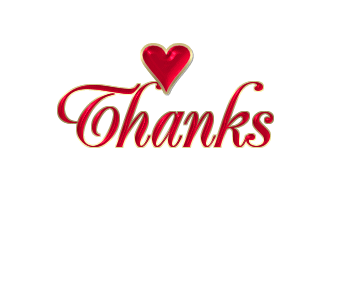 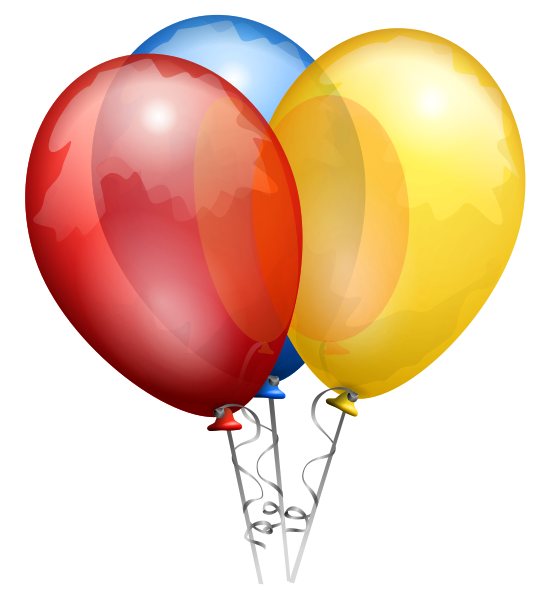 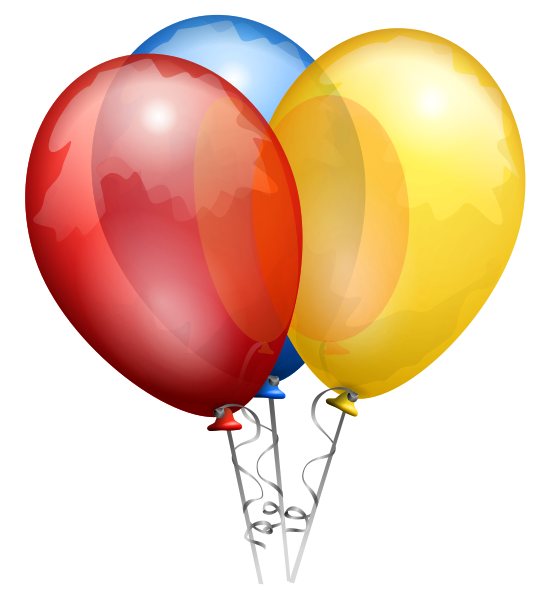 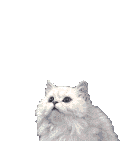 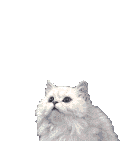 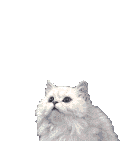